King Saud University medical city
Department of obstetrics & gynecology
course 482
Urinary Tract Infection & Anemia in Pregnancy
Urinary Tract Infections in Pregnancy
Urinary Tract Infections (terminology )
Bacteriuria 
Bacteria in the urine
Significant bacteriureia 
= or > 105 CFU/mL of urine
Asymptomatic bacteriuria 
Lower UTI /cystitis 
Upper UTI / pyelonephritis
Types of UTI Recurrences
Relapse:
 same organism within 2-3 wks
	2ndry to perineal colonization or inadequate Rx
2. Reinfection:
 2ndry to recurrent new organism within 12 wks
	bladder bacteriuria
3. Superinfection: 
new organism while on Rx
4. recurrent UTI : 
2 in 6months or = >3 in 1year
Urinary Tract Infections in Pregnancy
Common medical complication of pregnancy 
	(2-10%)
Pathphysiology: ascending infection from vagina and rectum
Most common causative organisms: gram –ve enteric bacteria (e.g: E.Coli 60-80%, Proteus, K. Pnemoniae, Pseudomonas, and GBS.
Lactobacilli cause no UTI
Urinary Tract Infections in Pregnancy
Common medical complication of pregnancy 
	(2-10%)
Pathphysiology: ascending infection from vagina and rectum
Most common causative organisms: gram –ve enteric bacteria (e.g: E.Coli 60-80%, Proteus, K. Pnemoniae, Pseudomonas, and GBS)
Lactobacilli cause no UTI
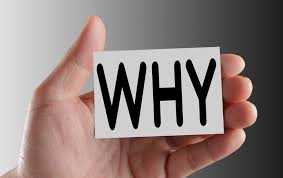 -  FEMALE GENDER 
 Life time risk 1 in 2 (50%)
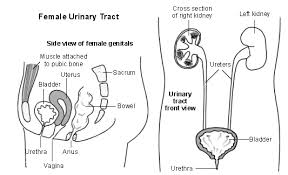 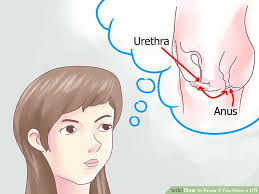 Anatomic Changes in Pregnancy                (increase stasis)
Kidneys:  in length, weight,  and pelves size (physiologic hydronephrosis); Rt > Lt

Ureters: dilated or hydroureter (Rt > Lt), urinary stasis

Mechanism: hormonal or mechanical

Consequences:  risk of urinary tract infections
Risk Factors for UTI’s in Pregnancy
Mechanical obstruction: ureteropelvic junction, urethral or ureteric stenosis, & calculi

Functional obstruction: pregnancy & vesicoureteral reflux

Others: Systemic diseases: DM, sickle cell trait/disease, gout, cystic renal disease
Classification of UTI’s
Clinical:
Asymptomatic (8%)
Symptomatic (1-2%)

Anatomical:
Lower tract dis: asymptomatic bacteriuria and acute cystitis
Upper tract dis: acute pyelonephritis
Asymptomatic Bacteriuria (ABU)
Incidence in pregnancy: 2-10% similar to sexually active women
Consequences: acute pyelonephritis (30%)
Clinical presentation: ??
Diagnosis: ?
Management: outpatient Abx ( amoxil, 
	1st generation cephalosporin, nitrofurantoin)
length: 3-10 days
Acute Cystitis
Incidence in pregnancy: 1-2%
Consequences: acute pyelonephritis (30%)
Clinical presentation: 
Diagnosis: 
Management: outpatient Abx , analgesics
Length: 7-10 days
Re culture
Acute Pyelonephritis
Incidence in pregnancy:2-4% 

The leading cause of ARDS and septic shock in pregnancy 
Most commonly in second Tx
Consequences: sepsis, adult respiratory syndrome, anemia, renal failure, preterm labor
Clinical presentation: fever/chills, CVA tenderness, nausea and vomiting
Acute Pyelonephritis
Diagnosis: 
S&S
Leukocytosis
Urine culture
Blood culture +ve in 10% 

Management: Inpatient
	- Admission	- Antipyretic agents
	- Abx ( i.v. ampicillin or cephalosporin then p.o)
Length: 10-14 days 
Re culture 10-25% recurrent
Prevention: 
Prenatal screening for ASB in pregnant women

Hygiene
Anemia in pregnancy
Physiologic anemia  (dilutional anemia)

dilution because the plasma volume expands more than the erythrocyte volume 
(The hematocrit in pregnancy normally drops several points below its pregnancy level)
the oxygen-carrying capacity of the blood is not deficient
The total blood volume increase by 40%(10-24w)
Hct decreases from between 38 and 45% in healthy women who are not pregnant to about 34% during late single pregnancy and to 30% during late multifetal pregnancy
Red cell mass (driven by an increase in maternal erythropoietin production) also increases, but relatively less, compared with the increase in plasma volume

Thus during pregnancy, anemia is defined as Hb < 10 g/dL (Hct < 30%)
Women after middle age: 11.7 to 13.8 gm/dl
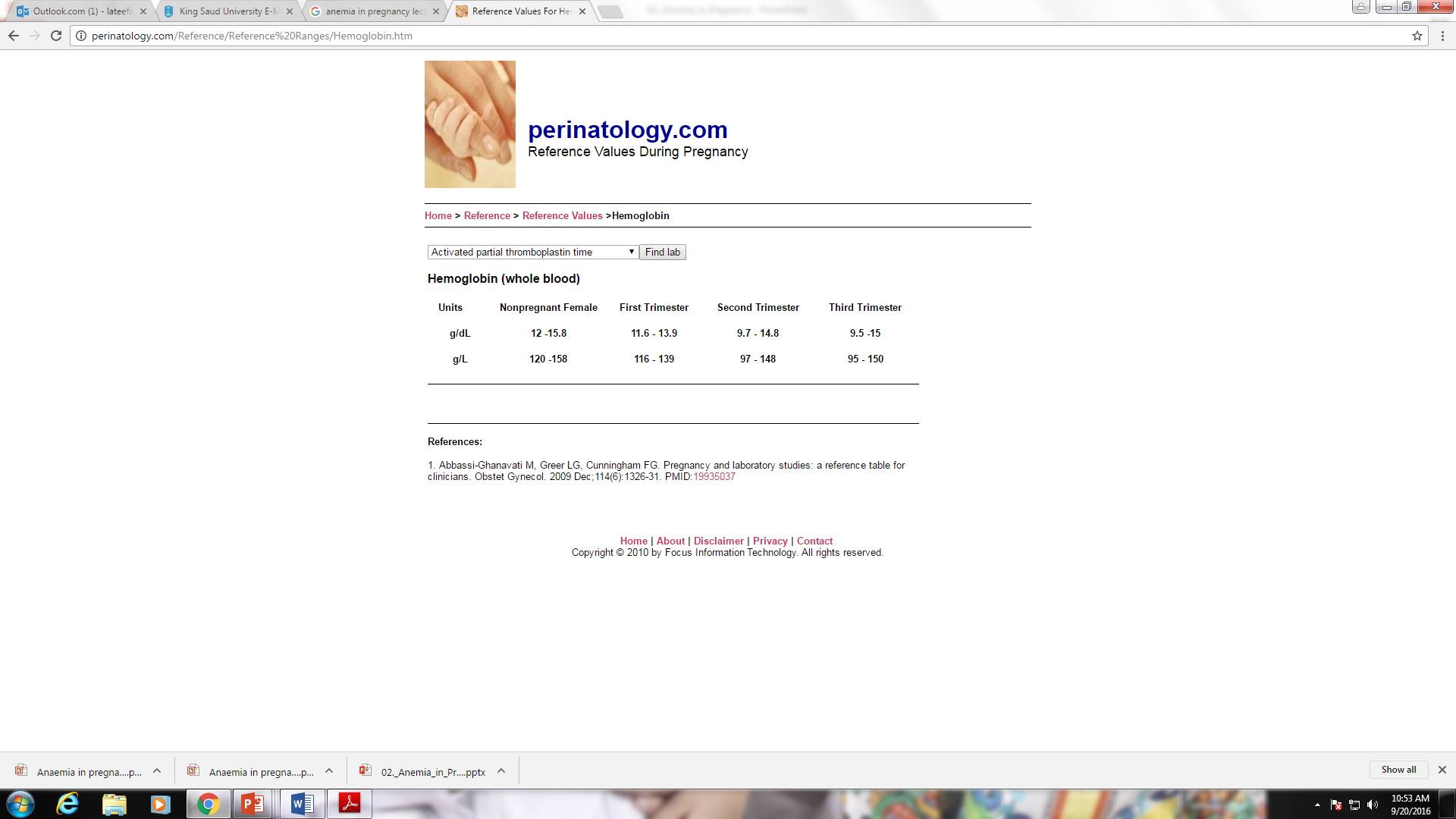 Thus during pregnancy, anemia is defined as Hb < 10 g/dL (Hct < 30%)


Women who take iron supplements have less pronounced changes in hemoglobin, as they increase their red cell mass in a more proportionate manner than those not on hematinic supplements.
Pathological anemia
the oxygen-carrying capacity of the blood is deficient because of disordered erythrocyte production or excessive loss of erythrocytes through destruction or bleeding
Anemia occurs in up to one third of women during the 3rd trimester
Anemia in pregnancy
Causes
Iron deficiency
Folate deficiency
HEMOGLOBINOPATHIES
Iron deficiency anemia
CBC, MCV value
MCV is low (<79 fL) 
masurement of serum iron, ferritin, and transferrin
Typically, Hct is ≤ 30%, and MCV is < 79 fL. Decreased serum iron and ferritin and increased serum transferrin levels confirm the diagnosis.
Usually ferrous sulfate 325 mg po once/day
parenteral therapy
IM:    20% of pregnant women do not absorb enough supplemental oral iron
         absolute non-compliance
IV: faster increases in Hb and better replenishment of iron stores in comparison with oral therapy,
Folate deficiency ( Megaloblastic Macrocytic Anemia)
increases risk of neural tube 

Deficiency occurs in 0.5 to 1.5% of pregnant women Diagnosis Measurement of serum folate 

Severe megaloblastic anemia may warrant bone marrow examination and further treatment in a hospital
Treatment is folate 1 mg po bid
Thank you
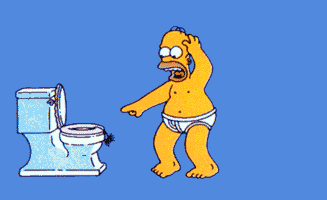